1
Bermuda Form Arbitrations: Fertile or Barren Ground for ARIAS US Arbitrators??
November 2, 2021
2
Speakers
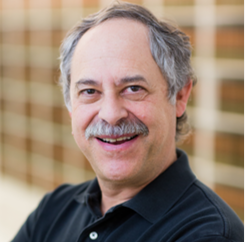 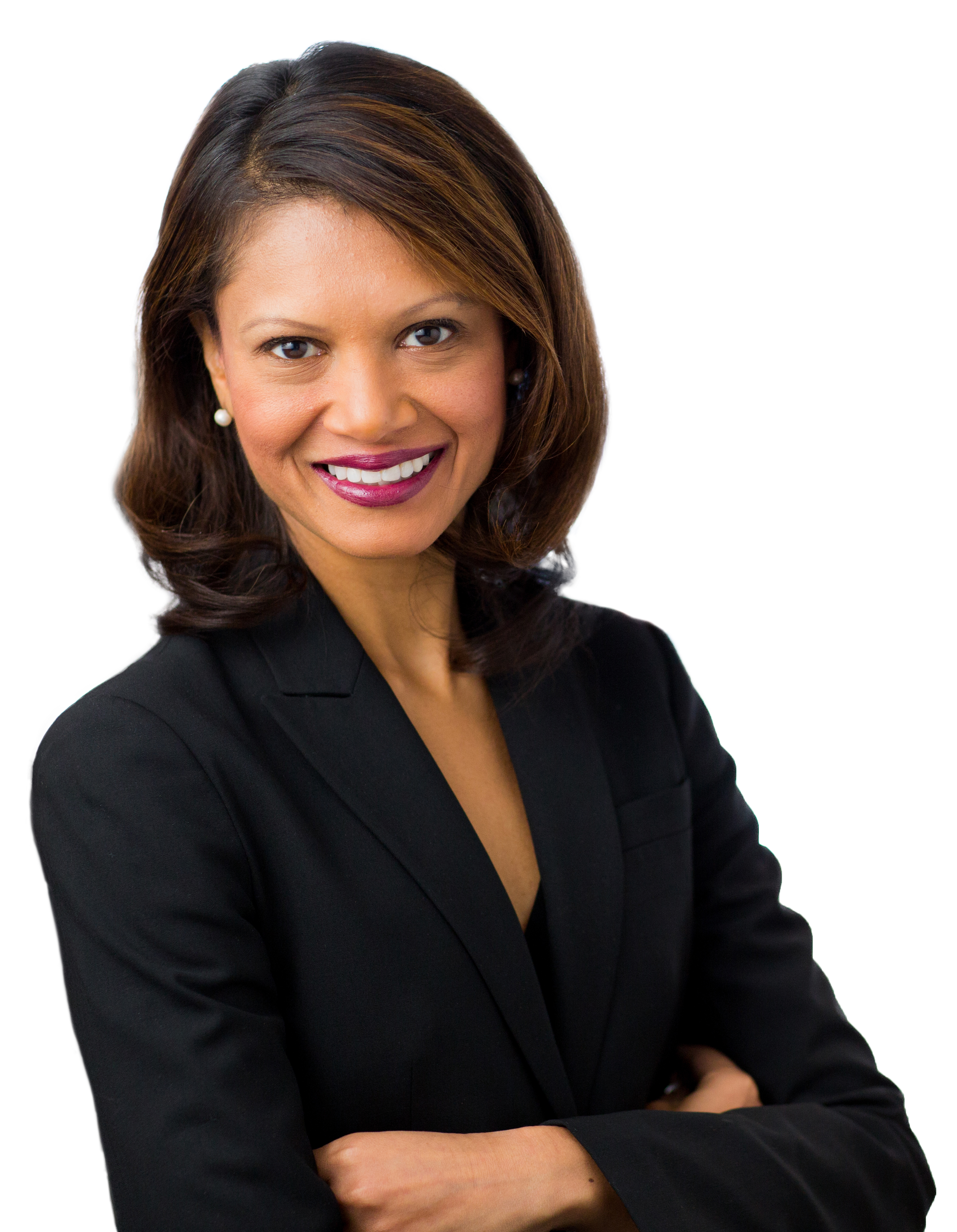 Mina Matin
Partner & Co-Head of the Insurance International Business Group - United States,
Norton Rose Fulbright
David Raim
ARIAS US Arbitrator, General Counsel at Alabama Life Reinsurance Company and Arbitrator at Raim Re, LLC
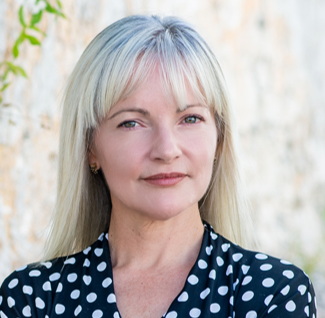 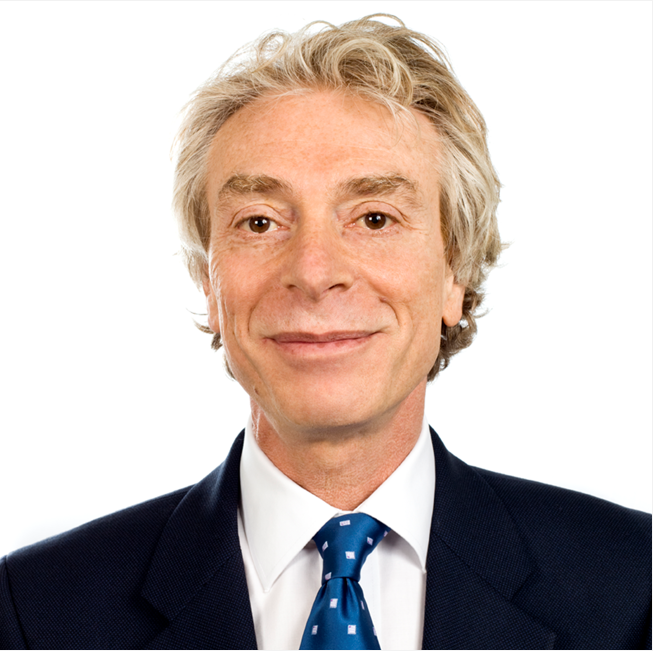 Gavin Kealey QC 
Queen’s Counsel
Robin Saul
Head of Claims and Legal Counsel, Arch Insurance (Bermuda)
3
Agenda
4
Overview – The Genesis of Bermuda Form Arbitrations & the limited pool of arbitrators
Mid-1980’s 

Liability insurance crisis & collapse of the excess casualty insurance market

Marsh & McLennan (“Marsh”) and JP Morgan Guaranty Company (“JP Morgan”) sought to fill the void of capacity in the excess casualty insurance market in the U.S.
1985 

ACE Insurance Company (“ACE”) created in Bermuda

Excess casualty coverage provided xs $100 million
May 1986 

XL Insurance Ltd (“XL”) created in Bermuda 


Excess casualty coverage provided beneath ACE for $75 million  xs $25 million
1986 - present

Emergence of the ACE and XL Forms known as the “Bermuda Form Policy” – current form XL-004

London arbitration

New York law as the governing law of the contract
Present

Emerging issues in Bermuda Form arbitrations E.g., Climate Change, PFAS, microplastics

Increased number of arbitrations & limited pool of arbitrators for Bermuda Form arbitrations.
5
Key Features of Bermuda Form Arbitrationswith which arbitrators should be familiar
6
ARTICLE VI(O): LAW OF CONSTRUCTION AND INTERPRETATION
This Policy, and any dispute, controversy or claim arising out of or relating to this Policy, shall be governed by and construed in accordance with the internal laws of the State of New York, except insofar as such laws:
may prohibit payment in respect of punitive damages hereunder;
pertain to regulation under the New York Insurance Law, or regulations issued by the Insurance Department of the State of New York pursuant thereto, applying to insurers doing insurance business, or issuance, delivery or procurement of policies of insurance, within the State of New York or as respects risks or insureds situated in the State of New York; or
are inconsistent with any provision of this Policy;
 provided, however, that the provisions, stipulations, exclusions and conditions of this Policy are to be construed in an evenhanded fashion as between the Insured and the Company; without limitation, where the language of this Policy is deemed to be ambiguous or otherwise unclear, the issue shall be resolved in the manner most consistent with the relevant provisions, stipulations, exclusions and conditions (without regard to authorship of the language, without any presumption or arbitrary interpretation or construction in favor of either the Insured or the Company or reference to the "reasonable expectations" of either thereof or to contra proferentem and without reference to parol or other extrinsic evidence). To the extent that New York law is inapplicable by virtue of any exception or proviso enumerated above or otherwise, and as respects arbitration procedure pursuant to Condition N, the internal laws of England and Wales shall apply. (Emphasis added)
7
The Perceived Pool of Bermuda Form Arbitrators
Former English Commercial Court Judge
English Queen’s Counsel
8
Qualifications of Arbitrators: Article VI(N)
ARBITRATION

Any dispute, controversy or claim arising out of or relating to this Policy or the breach, termination or invalidity thereof shall be finally and fully determined in London, England under the provisions of the Arbitration Acts of 1950, 1975 and 1979 and/or any statutory modifications or amendments thereto, for the time being in force, by a Board composed of three arbitrators to be selected for each controversy as follows:
Any party may, in the event of such a dispute, controversy or claim, notify the other party or parties to such dispute, controversy or claim of its desire to arbitrate the matter, and at the time of such notification the party desiring arbitration shall notify any other party or parties of the name of the arbitrator selected by it.   The other party who has been so notified shall within thirty (30) calendar days thereafter select an arbitrator and notify the party desiring arbitration of the name of such second arbitrator.  
If the party notified of a desire for arbitration shall fail or refuse to nominate the second arbitrator within thirty (30) calendar days following the receipt of such notification, the party who first served notice of a desire to arbitrate will, within an additional period of thirty (30) calendar days, apply to a judge of the High Court of Justice of England and Wales for the appointment of a second arbitrator and in such a case the arbitrator appointed by such a judge shall be deemed to have been nominated by the party or parties who failed to select the second arbitrator.   
The two arbitrators, chosen as above provided, shall within thirty (30) calendar days after the appointment of the second arbitrator choose a third arbitrator. 
In the event of the failure of the first two arbitrators to agree on a third arbitrator within said thirty (30) calendar day period, either of the parties may within a period of thirty (30) calendar days thereafter, after notice to the other party or parties, apply to a judge of the High Court of Justice of England and Wales for the appointment of a third arbitrator and in such case the person so appointed shall be deemed and shall act as  the third arbitrator. Upon acceptance of the appointment by said third arbitrator, the Board of Arbitration for the controversy in question shall be deemed fixed. (Emphasis added).
9
What qualifications are insurance companies looking for when appointing arbitrators?
Detailed & Analytical Approach to Construction
Expertise
Efficient, swift arbitration with fair & impartial resolution
Insurance Company
Even-handed 
approach
Will conduct the arbitration efficiently & fairly
Confines disclosure & unnecessary arguments
Fair & Impartial Results for clients
Result – Detailed & Fully Reasoned Award
Detailed & analytical approach to construction issues
Expertise in a particular area
10
Appointment of Arbitrators: What is the Selection Process for Arbitrators & What Communications are permitted?
Chartered Institute of Arbitrators’
 International Arbitration Practice Guideline on “Interviews for Prospective Arbitrators”
Communications Permitted
Past Experience in international arbitration
Expertise in the subject-matter of the dispute
Availability to conduct hearing including: expected timetable, estimated timings & length of hearing
Arbitrators Fees and Other Terms of Appointment
Communications Barred
Ex parte Communications
The positions or arguments of the parties
The specific facts or circumstances giving rise to the dispute
The prospective arbitrator’s views on the merits, parties’ arguments or claims
11
The differences between the manner in which UK Queen’s Counsel and ARIAS US Arbitrators conduct arbitrations
ARIAS US arbitrations 
Ad hoc rules usually apply – arbitrations infrequently adopt the rules of an organization.  
Quasi advocate / judge role for party-appointed arbitrators.
Neutral versus “disinterested” arbitrators – application of the ARIAS Rules re neutral panels.
ARIAS Code of Conduct.
Umpire appointment process – questionnaires, exchange of lists / striking out of candidates in order to determine the Umpire.
Are ARIAS US arbitrators well-positioned to accept party-appointed positions for and on behalf of the policyholder or an insurance company?
Bermuda Form arbitrations 
Ad hoc rules apply.
Neutral panel which adopts an even-handed approach to matters of contractual interpretation.
No code of conduct, but duties of disclosure apply where an arbitrator is asked to sit in multiple arbitrations involving the same or overlapping subject matter or one or more of the same parties.
Collaborative and consensual process.
Detailed written Award.
English Arbitrators act for both policyholders and insurance companies.
12
Strategic advantages of appointing ARIAS US Arbitrators
Market or Other Fresh Perspectives.
The arbitration involves similar issues as those arising in the reinsurance context e.g., follow the fortunes, allocation issues etc.
Perspective
Similar Issues
Virtual hearings more commonplace such that the arbitrators’ place of residence is irrelevant.
The arbitrator has specific expertise with respect to the subject matter of the claim.
Expertise
Virtual Hearings
13
Strategic disadvantages of appointing ARIAS US Arbitrators
Unfamiliarity with the nuances of the Bermuda Form policy.
Unfamiliarity with English procedure.
XL-004 Policy nuances
English Procedure
Insurers’ perception that U.S. Arbitrators will not adopt an even-handed or impartial approach to construction.
Insurers’ perception that U.S. arbitrators have a different approach to matters of contractual interpretation or are unaccustomed to preparing detailed written Awards.
Interpretation
Partial Approach
14
Emerging Claims in Bermuda Form arbitrations
ClimateChange
PFAS
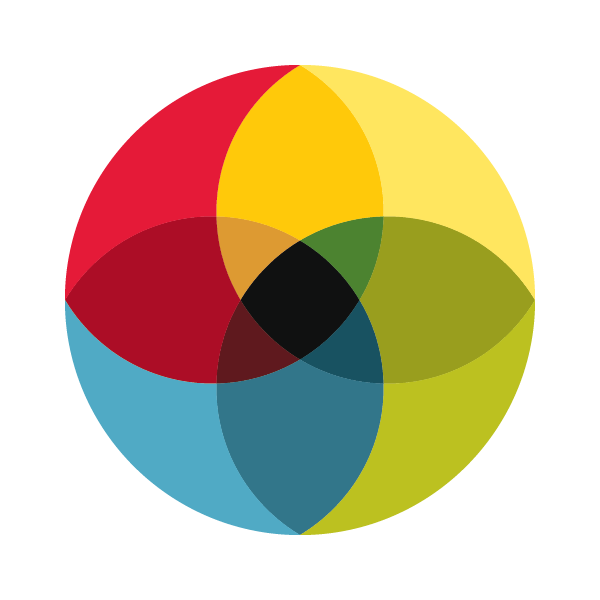 Cell phone litigation*e.g., Murray v Motorola
Opioids
Microplastics
* This is issue is not currently the subject of Bermuda Form arbitrations, but has the potential to do so.
15
Disclosure Issues: Appointment of Arbitrators in Multiple Arbitrations involving the same or overlapping subject-matter
Hypothetical 1
Can an arbitrator (X) sit in multiple arbitrations in the context of Bermuda Form arbitrations?
E
(Excess Insurer
150m xs 300m)
X
Arbitrator
D
(Excess Insurer
100 m xs 200m)
Hypothetical 2
X
Arbitrator
X
Arbitrator
X
Arbitrator
X
Arbitrator
C
(Excess Insurer
100 m xs 100m)
X
Arbitrator
D
(Excess Insurer)
D
(Excess Insurer)
D
(Excess Insurer)
B
(Excess Insurer
50m xs 50m)
X
Arbitrator
A
(Insured)
B
(Insured)
C
(Insured)
A
(Insured
50m SIR)
16
Arbitrators' Duties of Disclosure
Section 33 of the UK Arbitration Act 1996 (General Duty of the Tribunal):

(1)	The tribunal shall—
	(a)	act fairly and impartially as between the parties, giving each party a reasonable opportunity of 	putting his case and dealing with that of his opponent…
The tribunal shall comply with that general duty in conducting the arbitral proceedings, in its decisions on matters of procedure and evidence and in the exercise of all other powers conferred on it. (Emphasis added).

Section 24(1) of the UK Arbitration Act 1996 (Power of court to remove arbitrator)

(1)	A party to arbitral proceedings may (upon notice to the other parties, to the arbitrator concerned and to any 	other arbitrator) apply to the court to remove an arbitrator on any of the following grounds—
(a)	that circumstances exist that give rise to justifiable doubts as to his impartiality (Emphasis added).
17
Halliburton v Chubb:  Arbitrators’ Duties of Disclosure under English law
18
Questions?
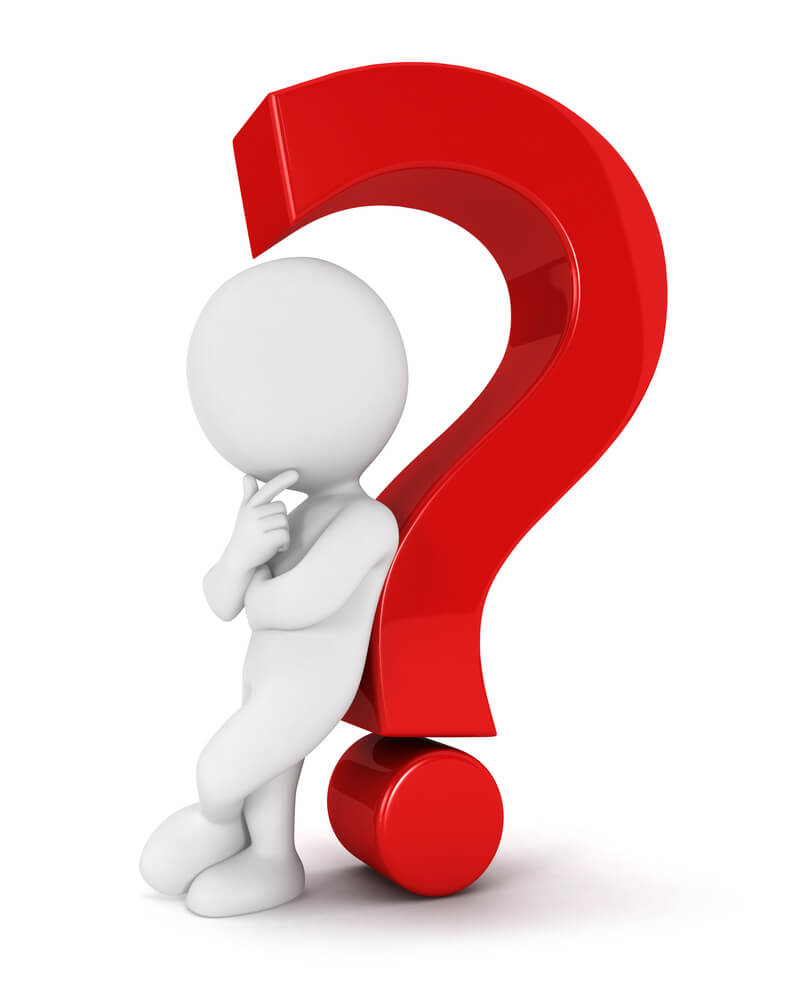 19
The End!
20